Management and Treatment of 
Depression
Jessica Grant, MD, FAAP

Founder, Partner, and Pediatrician, Manhattan Valley Pediatrics, New York, NY

Project TEACH, Primary Care Champ
PCP CHAMP:
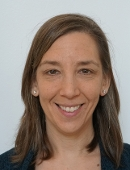 Jessica Grant, MD, FAAP
Founder, Partner, and Pediatrician, Manhattan Valley Pediatrics, New York, NY

Project TEACH, Primary Care Champ
2
Disclosures
“My spouse/partner and I have the following relevant financial relationship with a commercial interest to disclose:
POLL
Should Pediatric Primary Care Providers treat major depressive disorder in teens?

1. Yes. Always.  
2. No. Never.
3. Yes but only for mild depression.
4. Yes but only to bridge care while patients wait for a psychiatrist.
Let’s continue where we left off…
Clinical assessment flowchart.
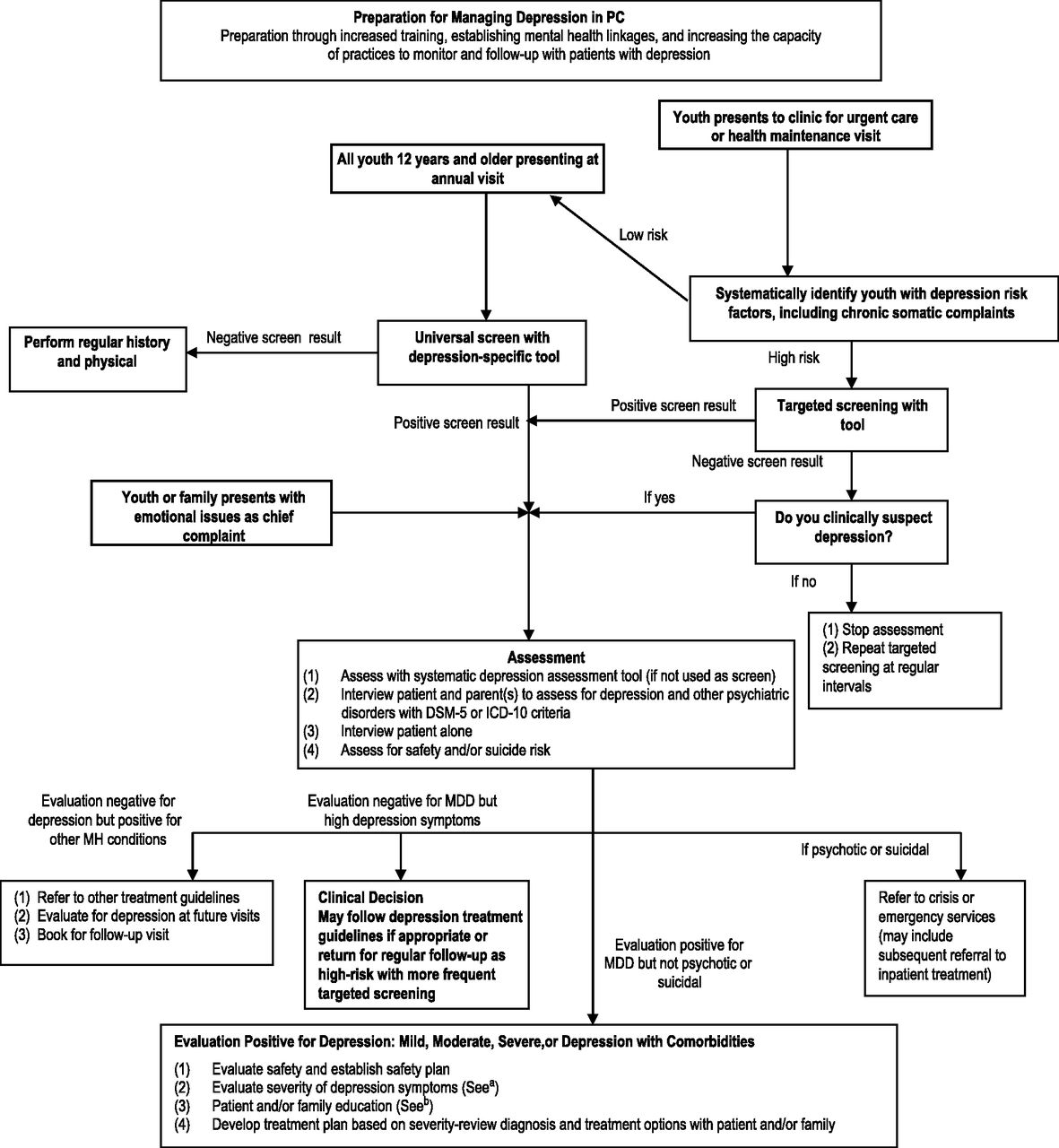 Rachel A. Zuckerbrot et al. Pediatrics doi:10.1542/peds.2017-4081
©2018 by American Academy of Pedatrics
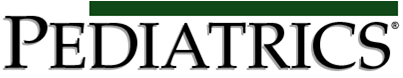 Initial Management
A. Decide if Mild, Moderate or Severe
B. Establish a Safety Plan 
C. Educate Patient and Family 
D. Develop a treatment plan based on severity
A. How to Decide?
MILD           MODERATE          SEVERE
Clinical impressions from interview
Standardized rating scales scores
Number of DSM-5 criteria
Degree of impairment from baseline 
Safety issues (suicidality, self-injury)
CASE: Danielle
Mild, Moderate, or Severe?
9
B. Safety Planning
Assess current risk – ASQ screen
If safe to go home, have parents “sanitize” the home
Make a written plan 
NOT A PROMISE TO NOT HARM
Hierarchy of support system 
comforting activities: music, art, sports, etc.
support systems: when to contact…. friends, parents, PCP, 911
C. Patient and Family Education
Explaining depression as a common and treatable condition is one of the most important steps to be done in primary care
Written materials can go a long way in helping to keep them engaged in the mental health process
NAMI FAMILY GUIDE
GLAD-PC Toolkit Handouts
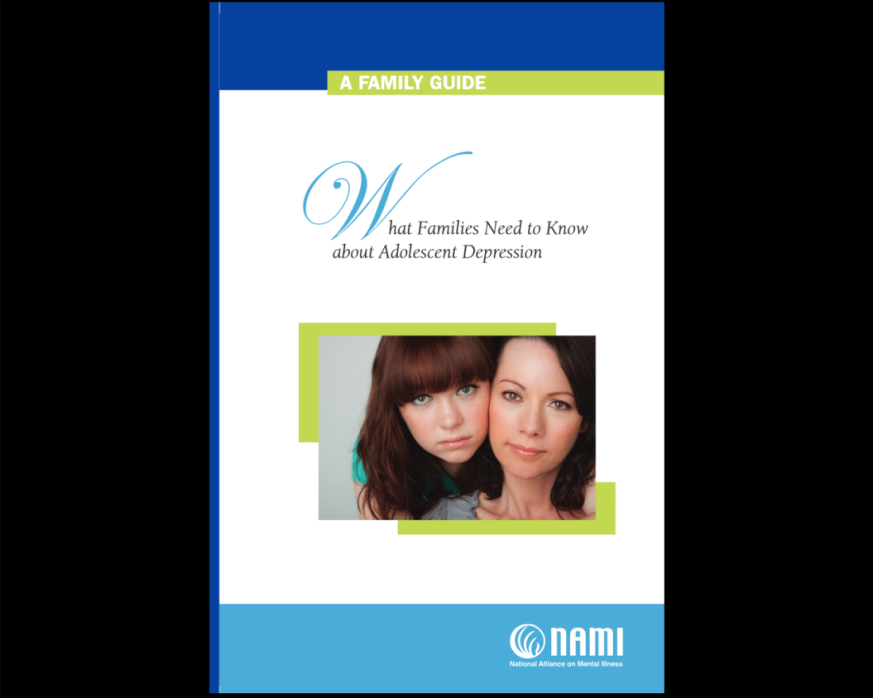 C. Patient and Family Education: Basic Interventions
Behavioral Activation 
Exercise
Nutrition
Spend time outside (commune with nature) 
Hang out with supportive friends 
Spiritual or other supportive community 
Altruism (volunteer opportunities)
Sleep
Limit screen time/ social media
D. Develop a Treatment Plan Based on Severity
Now we go to Part II of the guidelines and the second flowchart
[Speaker Notes: Resources at the end]
D. Develop a Treatment Plan Based on Severity
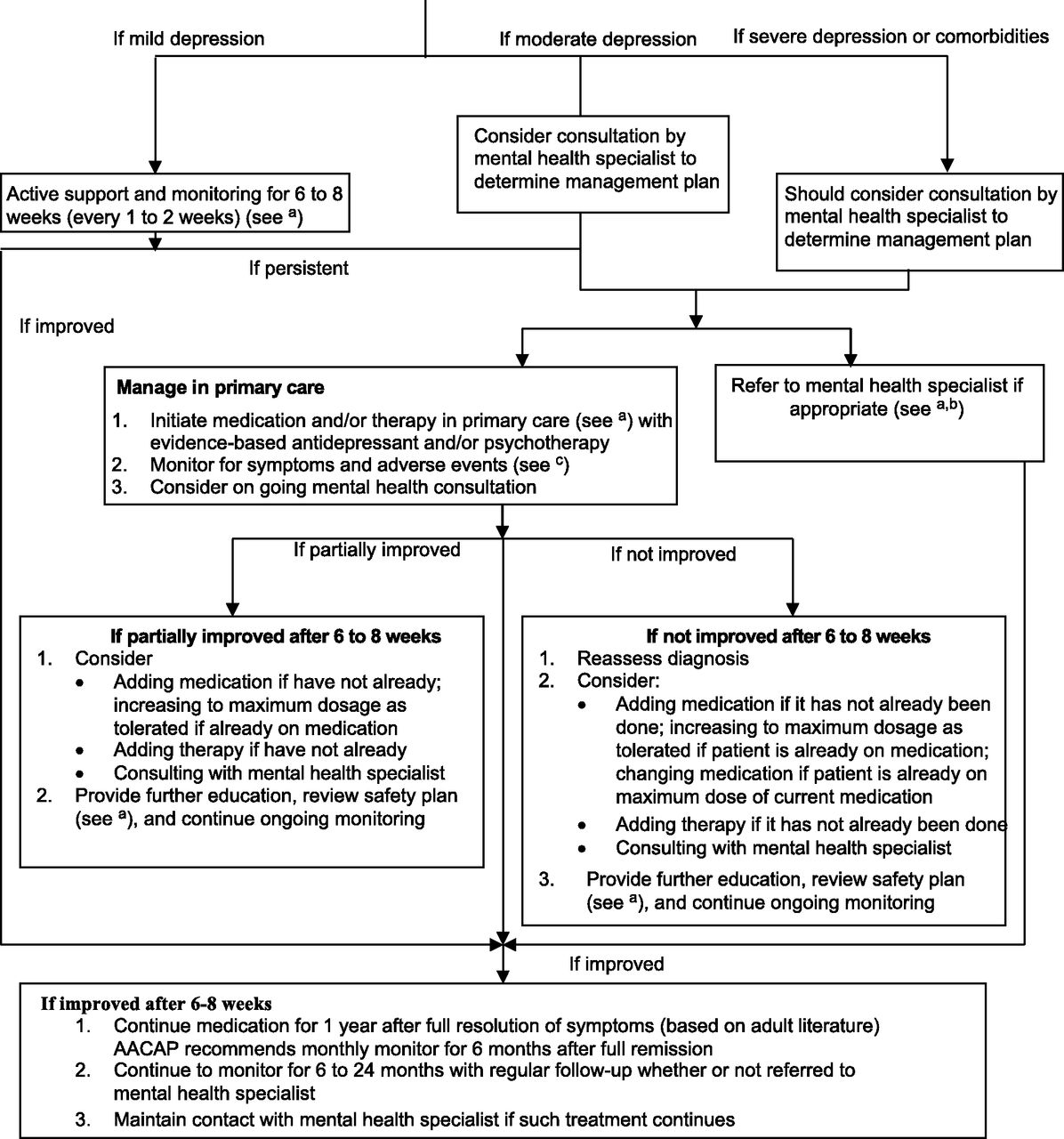 Amy H. Cheung et al. Pediatrics doi:10.1542/peds.2017-4082
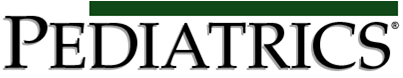 ©2018 by American Academy of Pediatrics
[Speaker Notes: Clinical management flowchart. aPsychoeducation, supportive counseling, facilitate parental and patient self-management, refer for peer support, and regular monitoring of depressive symptoms and suicidality. bNegotiate roles and/or responsibilities between PC and mental health and designate case coordination responsibilities. Continue to monitor in PC after referral and maintain contact with mental health. cClinicians should monitor for changes in symptoms and emergence of adverse events, such as increased suicidal ideation, agitation, or induction of mania. For monitoring guidelines, please refer to the guidelines and/or toolkit. AACAP, American Academy of Child and Adolescent Psychiatry.]
Managing Mild Depression
Clinical Assessment Flowchart
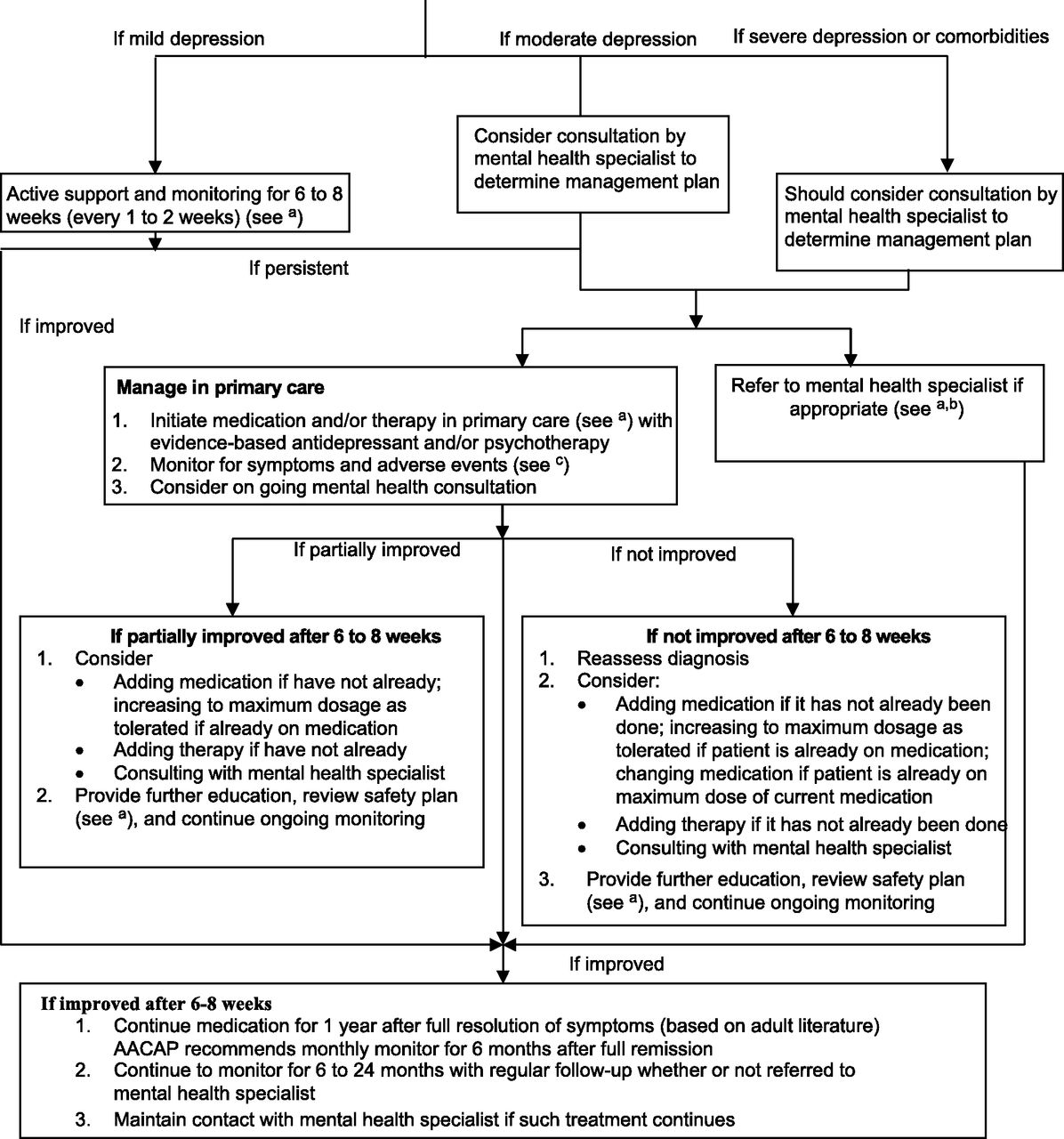 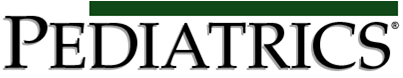 Zuckerbrot RA, Cheung A, Jensen PS, Stein REK, Laraque D; GLAD-PC Steering Group. Guidelines for Adolescent Depression in Primary Care (GLAD-PC): Part II. Treatment and Ongoing Management. Pediatrics. 2018;141(3):e20174082
[Speaker Notes: Just stay a few seconds on cluttered slides]
Active Monitoring & Close Follow-Up
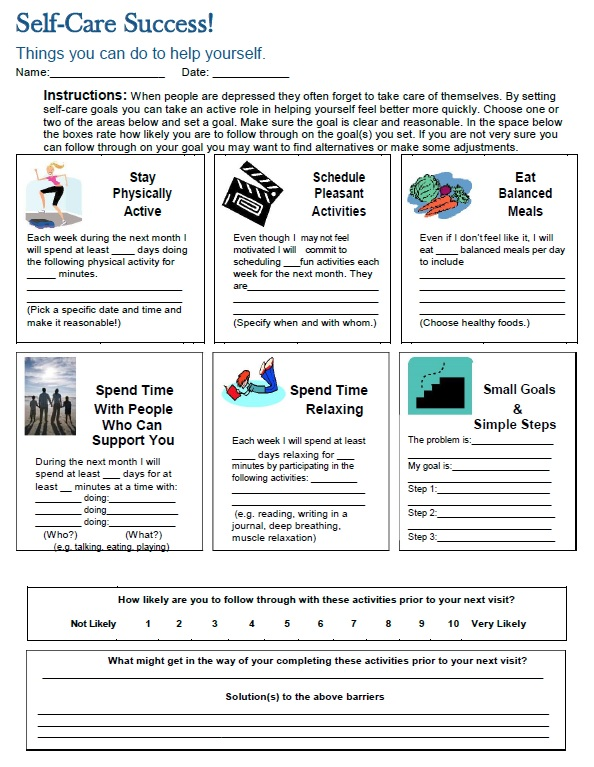 Managing Moderate to Severe Depression
[Speaker Notes: Weave Danielle in and how you would deal with her in your practice.]
Clinical Assessment Flowchart
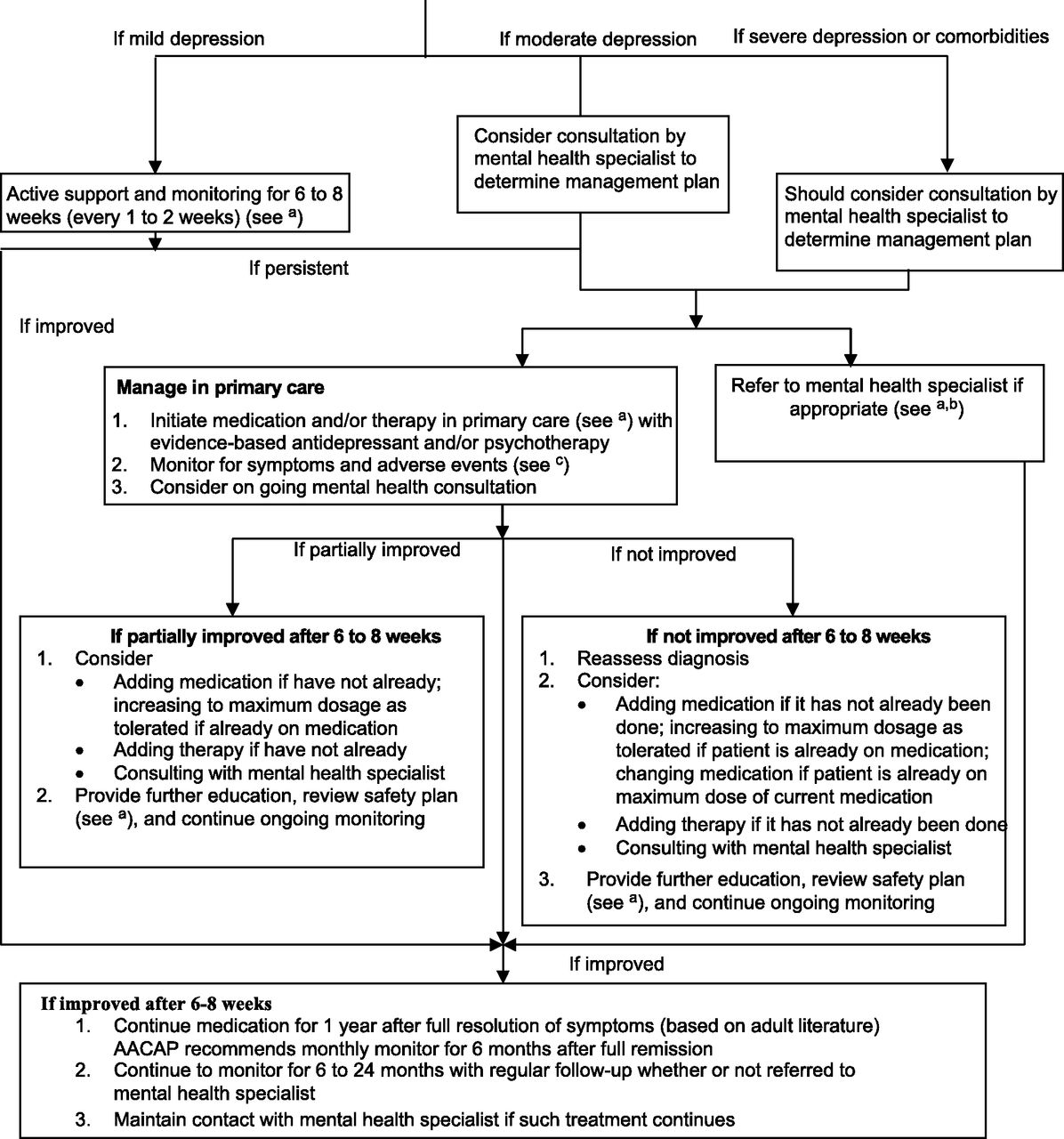 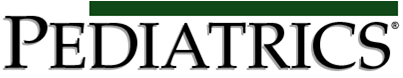 Zuckerbrot RA, Cheung A, Jensen PS, Stein REK, Laraque D; GLAD-PC Steering Group. Guidelines for Adolescent Depression in Primary Care (GLAD-PC): Part II. Treatment and Ongoing Management. Pediatrics. 2018;141(3):e20174082
[Speaker Notes: Just stop by]
Referral for Evidence-based Therapy
Explain to the family why you are referring them.
Explain what the provider will do, use names and describe office if possible.
Explain your continued role in their care.
Communicate with referral provider.
Establish roles and responsibilities with mental health provider.
Psychotherapy for Depression
Cognitive Behavioral Therapy (CBT)
Interpersonal psychotherapy- Adolescent (IPT-A)
Other therapies are difficult to manualize and test in a RCT (does not mean that they are ineffective)
POLL
If your patient has been referred to specialty mental health, should you make a depression follow-up appointment in primary care?
1. Yes. Always.
2. No. Never.
3. Yes, just to make sure they are engaged in treatment, and then no need to follow-up after that.
Clinical Assessment Flowchart
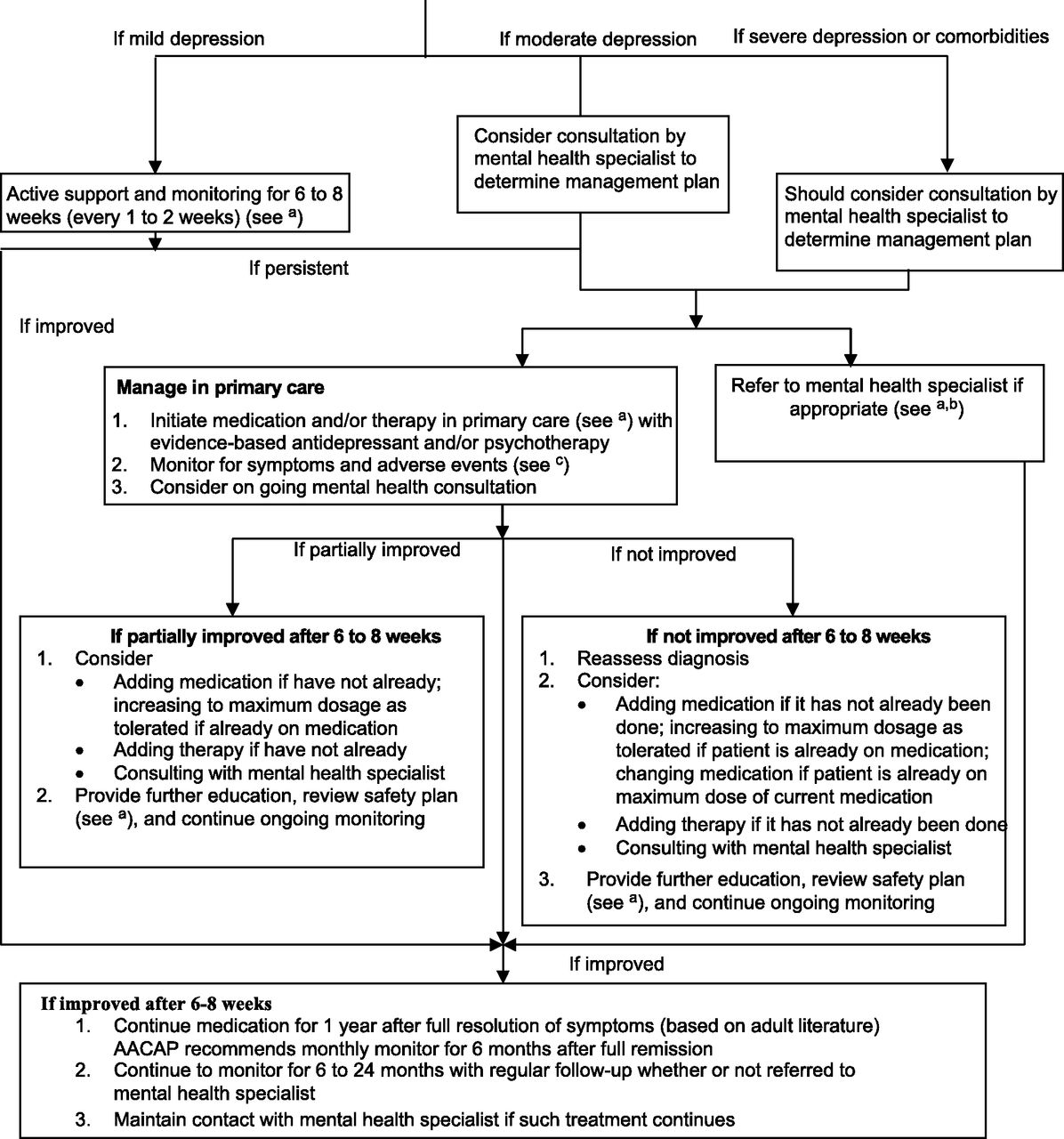 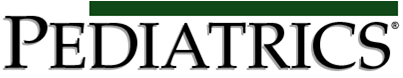 Zuckerbrot RA, Cheung A, Jensen PS, Stein REK, Laraque D; GLAD-PC Steering Group. Guidelines for Adolescent Depression in Primary Care (GLAD-PC): Part II. Treatment and Ongoing Management. Pediatrics. 2018;141(3):e20174082
[Speaker Notes: Quick stop]
Cognitive Behavioral Therapy
GETS KIDS MOVING and BUILDS SKILLS 

Behavioral Activation (Go watch the other kids play basketball even if you are too tired and not interested).
Cognitive restructuring (The world is not out to get you.  That is the depression talking.)
Coping skills training (What can you do next time when you get into a fight instead of trying to hurt yourself?)
Stress management (Deep breathing, listening to music, etc).
Psychopharmacotherapy for Depression
SSRIs (Selective Serotonin Reuptake Inhibitors) 



***First-line Treatment in Adolescent Depression***
[Speaker Notes: Updated 8/26/2013 - PSJ
FACULTY: Please briefly draw learners’ attention to the 3 following RESOURCE SLIDES, which both show the CBT is effective, that SSRI’s are effective, AND that CBT appears to offer a modest benefit over and above Medication-alone, as in the TADS study – The COMB group also had less suicidal ideation, compared to the SSRI-only group – described in the early Unit of the Black Box]
Choosing an SSRI
FDA Approval for MDD in Teens?
RCT Evidence for MDD in Teens?
FDA Approval for other Disorders in Teens?
Fluoxetine
Escitalopram
Sertraline
Citalopram
Fluoxetine
Escitalopram
Fluoxetine
Sertraline
Fluvoxamine
Other Considerations
Prior treatment history
Family member response
Family preference
Clinical experience
Treatment of Adolescent Depression Study (TADS)March et al, 2004
439 adolescents, 12-17 years old, 13 sites, 12 weeks
Study groups:
Medication (fluoxetine) alone: 60.6%
Cognitive Behavioral Therapy alone: 43.2% 	(not statistically different from placebo at 12 weeks) 
CBT + fluoxetine: 71% 
Placebo: 34.8%
CBT for Relapse Prevention
Adding CBT after initial response to meds will keep improvement for longer (increase time to relapse)

CBT booster sessions also help prevent relapse and deterioration of CBT skills
[Speaker Notes: Put references at the end]
Follow-Up
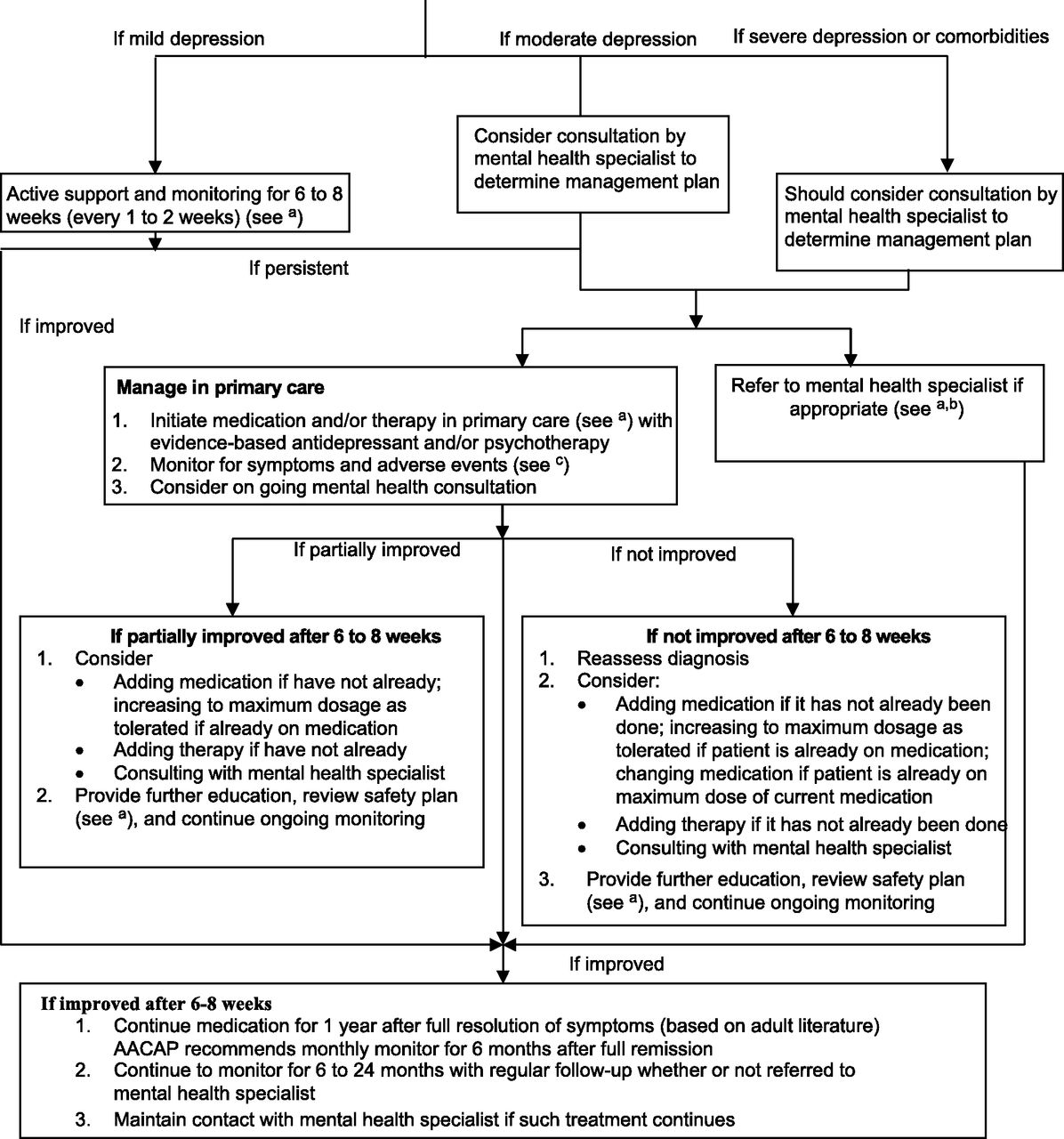 Amy H. Cheung et al. Pediatrics doi:10.1542/peds.2017-4082
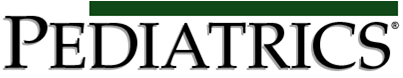 ©2018 by American Academy of Pediatrics
[Speaker Notes: Quick visit - Walk through moderate to severe.  Emphasize the psychiatric consult here. CBT and meds will be on following slides in detail.]
FOLLOW UP
SSRI How-To: Part I
Try to start with a first-line medication (FDA approved) unless other considerations take precedence 
Start at a dose lower than the expected therapeutic dose (e.g fluoxetine 5 or 10 mg instead of 20 mg or escitalopram 5 mg instead of 10 mg)
If there are no side effects, go up in a week.
Warn families that the early doses are to acclimate and test the waters.
Get to a therapeutic dose in 2-4 weeks (clinical judgement).
Patients should respond somewhat to therapeutic dose in 2-3 weeks.
If no response, increase dose.
If some response, wait 4-6 weeks (for full response to take effect) to decide if dose should be increased.
SSRI How-To: Part II
Fluoxetine (longest acting)
Start at 10mg (can even start at 5mg)
Increase by 10mg increments (can go by 5mg)
Therapeutic range: 20-60mg, can go up to 80mg
Escitalopram
Start at 5mg
Increase by 5mg increments
Therapeutic range: 10-20mg
Sertraline
Start at 25mg (can even start at 12.5mg)
Increase by 25mg increments (can increase by 12.5mg)
Therapeutic range: 25-200mg
SSRI How-To: Part III
Monitor for side effects
Monitor for suicidality
Monitor for improvement in symptoms and functioning
If patient does not respond at higher doses of SSRI, consider change of medication
Next step in medication is to try a different SSRI (not to switch classes)
How to switch from one medication to another (cross-tapering vs. stopping and starting, cross-tapering slowly vs cross-tapering quickly, etc.) depends on many factors including but not limited to which specific SSRIs, the side effects, the response, and the clinical picture CALL PROJECT TEACH
What Could Go Wrong: Side Effects
GI symptoms: resolve in a few weeks
Serotonin syndrome: Start low and titrate up
Sexual: discuss at onset and at follow up visits
Suicidality: Medication-induced versus medication undertreatment?
Activation and Mania

See Glad PC Toolkit for complete list
SSRI Activation in Youth
Activation represents a hyperarousal event: increase in activity, impulsivity, disinhibition, restlessness and insomnia.
Antidepressant-related activation emerges early in treatment or following an increase in dose, and symptoms resolve when the antidepressant dose is decreased or when the antidepressant is discontinued 
Some evidence suggests slower titrations and lower doses can help
Hypomania and mania are rare but some activation symptoms in youth treated for MDD is not so rare
What else could go wrong
Patients often stop meds for “side effects” that are actually part of the primary disorder – fatigue, appetite changes, etc.

Recurrence/relapse – more likely if you treat partially (too low a dose or too short a duration)
Danielle
How to Decide When to Use Any Medicine
Severity of illness
Patient preference
Monitor the trajectory of the illness
Remember the risks of NOT treating
Assess the risk-benefit ratio with the family
[Speaker Notes: Pcn IM v PO for strept]
Barriers to Success
Time: 
schedule appropriately
bill for your valuable time
Parental Resistance: 
Bring up medications early
Discuss the risk of not treating
Emphasize importance of informed decision-making
Knowledge and Confidence
Start small and ”easy”
Use Project Teach
Provider Fatigue
Decompress, discuss, and delegate
The Boxed Warning
Boxed Warnings
FDA requires a boxed warning when a medication causes a serious undesirable effect
Over 600 medications carry boxed warnings

Over 40% patients in outpatient setting receive at least 1 medication with a boxed warning
Wagner 2006
© 2017 New York State Office of Mental Health
Antidepressant Boxed Warning
2004
2007
Warning up to the age of 18
Warned of increased suicidality
Called for weekly visits for 4 weeks, every other week visits for another 8 weeks, and then monthly visits
Warning up to age 24
Risk must be balanced with the clinical need.
Risk of suicide from depression itself highlighted. 
Monitor patients closely for clinical worsening, suicidality, or unusual changes in behavior. Families and caregivers should be advised of the need for close observation and communication with the prescriber.
FDA Boxed Warning on Antidepressants
Prompted by warning of increased suicide risk in adolescents treated with paroxetine, by British MHRA in June 2003

FDA pooled data from 24 studies examining antidepressant use in children for depression and anxiety disorders
[Speaker Notes: Data pooled from 24 studies
Pharmaceutical data (23 total studies)
15 for MDD
8 for other mental health disorders (obsessive-compulsive disorder, anxiety, ADHD)
TADS (Treatment of Adolescent Depression) study
FDA data was based on spontaneous reports, not a systematic suicide risk assessment done uniformly across studies
Columbia University needed to reclassify these events, 
Data had significant limitations:]
Limitations of the FDA review
Limitations
Post-hoc analyses, multiple sub-analyses
none of original 24 studies were designed to evaluate this
Few events of “suicidality” (78/4400)
Substantial differences between studies in classification
Noncompliance not considered
Patients with severe pathology excluded
FDA Analysis Results
September 2004,FDA reports increase in suicidality on medication
Suicidality defined as
new onset SI
worsening of SI
new or increased suicidal behaviors

**3.8% on SSRIs vs 2.1% on placebo**
Unintended Consequences
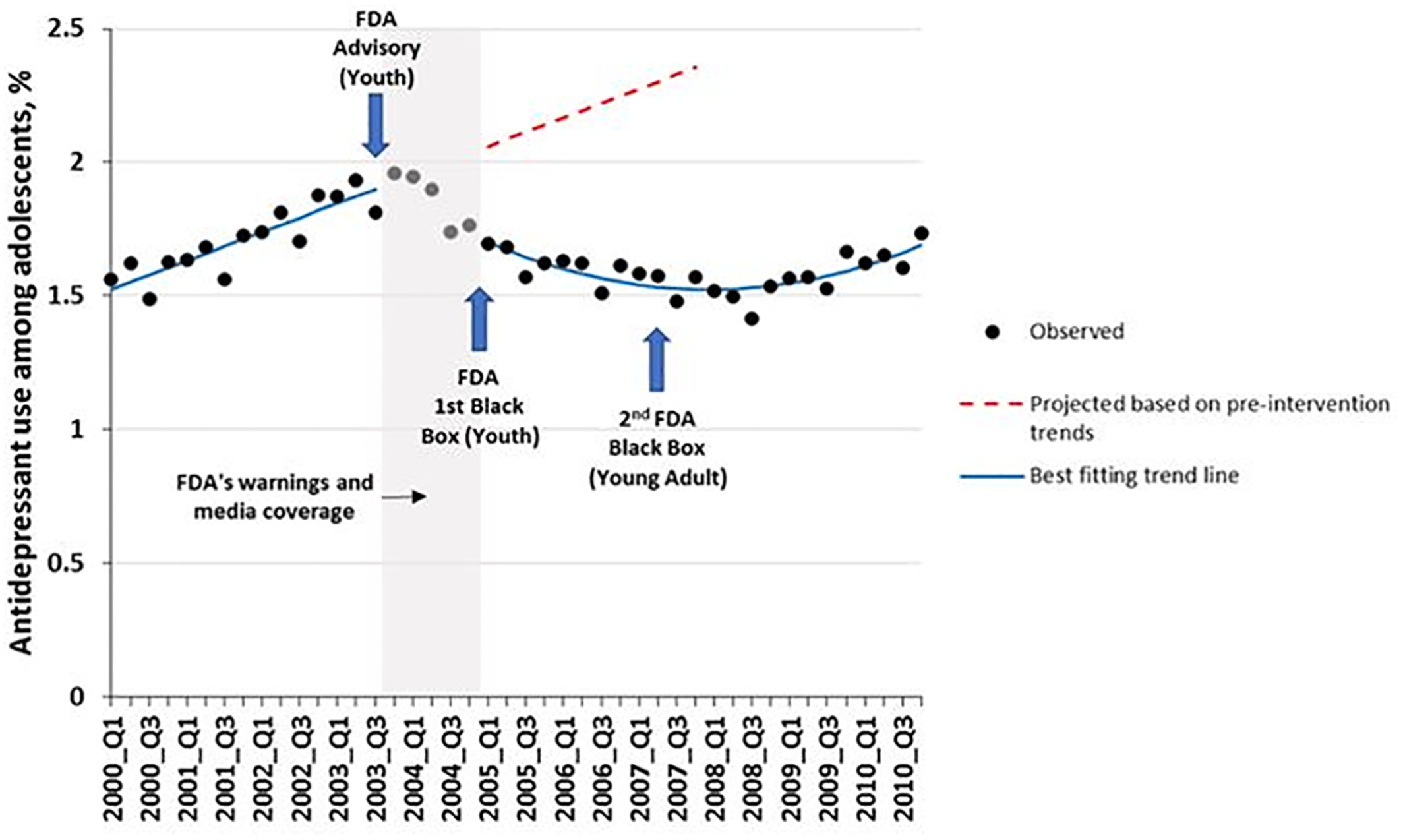 © 2017 New York State Office of Mental Health
Unintended Consequences
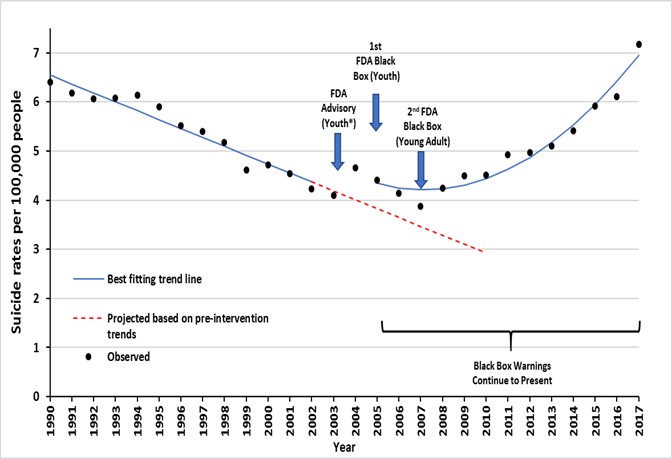 © 2017 New York State Office of Mental Health
Unintended Consequences
Rates of antidepressant drug prescriptions declined by 50%
Rate of diagnosis of MDD reduced by 40%
Increase in psychotherapy did NOT occur as expected
Increased utilization of Benzo and antipsychotic medications
Studies suggested actual increased rate of suicide
Formaro 2019
© 2017 New York State Office of Mental Health
TAKE HOME POINT #1:
SUICIDAL RISK on ANTIDEPRESSENTS
No deaths / no completed suicides

Across ALL studies with 4400 children  and adolescents
© 2017 New York State Office of Mental Health
Take Home Point #2:  SUICIDE RISK
Increased risk of suicide with untreated  depression
© 2017 New York State Office of Mental Health
In Summary: Management of Depression in Children and Adolescents
Depression in children & adolescents is common, identifiable and treatable 
Psychotherapy is acceptable/emphasized as a first line in mild/moderate MDD
Based on FDA meta-analysis, share with families: 
There is a 2-4% RISK of SI on meds vs 1-2% on placebo
				BUT
TADS study shows a 60-70% chance of improvement of MDD with medication treatment
In Summary: Management of Depression in Children and Adolescents (continued)
Fluoxetine and Escitalopram are FDA approved to treat depression in adolescents (although may have good reason to use others) 
Educate families to watch for and report :
Increase in agitation or uncharacteristic behavior change or suicidal/self-injurious thoughts/behaviors and how to get help
Monitor closely for side effects and for improvement
The Take-Away…
Depression can be managed in a Primary Care setting
PCPs are the first line of defense: accessibility, trusted, established knowledge of the patient
These are the most grateful of families
The mental health crisis is our call to step up to the plate
Do not make kids suffer!